Class 37: Uncomputability
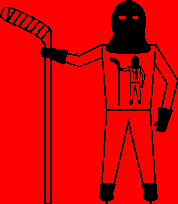 David Evans
University of Virginia cs1120
Halting Problems Hockey Team
Project Updates
We will provide a server to host your web project externally
		<your site>.cs.virginia.edu
	e.g.,
		overheardit.cs.virginia.edu
If you want a site like this, send me email (one per team!) with your preferred name as soon as possible (but definitely not later than Monday, Nov 30).
Impossibility Results
Mathematics (Declarative Knowledge)
	Gödel: Any powerful axiomatic system cannot be both complete and consistent
	If it is possible to express “This statement has no proof.” in the system, it must be incomplete or inconsistent.
Computer Science (Imperative Knowledge)
	Are there (well-defined) problems that cannot be solved by any algorithm?
	    Alan Turing (and Alonzo Church): Yes!
Last Friday
Today
Computability
A problem is computable if there is an algorithm that solves it.
What is an algorithm?
A procedure that always finishes.
What is a procedure?
A precise description of a series of steps that can be followed mechanically* (without any thought).
*A formal definition of computable requires a more formal definition of a procedure.
What does it mean to have an algorithm that solves a problem?
We have a procedure that always finished, and always provides 
a correct output for any problem instance.
Computability
Is there an algorithm that solves a problem?

Computable (decidable) problems can be solved by some algorithm.
		Make a photomosaic, sorting, drug discovery, 	winning chess (it doesn’t mean we know the 	algorithm, but there is one)
Noncomputable (undecidable) problems cannot be solved by any algorithm.
		There might be a procedure (but it doesn’t 	finish for some inputs).
Are there any noncomputable problems?
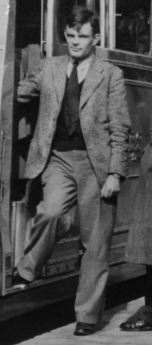 Alan Turing (1912-1954)
Published On Computable Numbers … (1936)
Introduced the Halting Problem 
Formal model of computation 
   (now known as “Turing Machine”)
Codebreaker at Bletchley Park
Led efforts to break Enigma Cipher
After the war: convicted of “gross indecency” (homosexuality, then a crime in Britain), forced to undergo hormone treatments, committed suicide eating cyanide apple
5 years after Gödel’s proof!
Prime Minister’s Apology
It is no exaggeration to say that, without his outstanding contribution, the history of World War Two could well have been very different. He truly was one of those individuals we can point to whose unique contribution helped to turn the tide of war. The debt of gratitude he is owed makes it all the more horrifying, therefore, that he was treated so inhumanely....

So on behalf of the British government, and all those who live freely thanks to Alan’s work I am very proud to say: we’re sorry, you deserved so much better.

Gordon Brown, 10 September 2009
The (Pythonized) Halting Problem
Input: a string representing a Python program.

Output: If evaluating the input program would ever finish, output true.  Otherwise, output false.
Suppose halts solves Halting Problem
Input: a string representing a Python program.
Output: If evaluating the input program would ever finish, output true.  Otherwise, output false.
def halts(code):
    ... ? ...
>>> halts('3 + 3')
True
>>> halts(""" 
     i = 0
     while i < 100:
          i = i * 2""")
False
Halting Examples
>>> halts("""
def fact(n):
   if n = 1: return 1
   else: return n * fact(n - 1)
fact(7)
""")
 True
>>> halts("""
def fact(n):
   if n = 1: return 1
   else: return n * fact(n - 1)
fact(0)
""")
 False
halts(''''''
   def fibo(n):
       if n == 1 or n == 2: return 1
       else: return fibo(n 1) + fibo(n 2)
   fibo(60)
'''''')
Can we define halts?
Attempt #2:

def halts(code):
    try: 
       with Timer(100):
           eval(code)
           return True
    except Timer:
         return False
Attempt #1:

def halts(code):
    eval(code)
    return True
These two approaches fail, but not a proof it cannot be done!
Impossibility of Halts
Recall how Gödel showed incompleteness of PM:
Find a statement that leads to a contradiction
Gödel’s statement: “This statement has no proof.”
Is there an input to halts that leads to a contradiction?
Informal Proof
def paradox():
   if halts('paradox()'): 
       while True: 
            pass
Does paradox() halt?
  Yes?: If paradox halts, the if test is true and
  it evaluates to an infinite loop: it doesn’t halt!

  No?: If paradox doesn’t halt, the if test is false
  and it finishes.  It halts!
Proof by Contradiction
Show X is nonsensical.
Show that if you have A you can make X.
Therefore, A must not exist.
Turing: Noncomputability
	X = paradox procedure
	A = algorithm that solves Halting Problem
Gödel: Incompleteness
	X = “This statement has no proof.”
	A = a complete and consistent axiomatic system
Halting Problem is Noncomputable
paradox leads to a contradiction.
If we have halts, an algorithm that solves the Halting Problem, we can define paradox.
Therefore, halts does not exist.
def paradox():
   if halts('paradox()'): 
       while True: 
            pass
Are there any other noncomputable problems?
Evaluates-to-3 Problem
Input: A string, s, representing a Python program. 
Output: True if s evaluates to 3; otherwise, False.
Is “Evaluates-to-3” computable?
Proof by Contradiction
Show X is nonsensical.
Show that if you have A you can make X.
Therefore, A must not exist.
X = halts algorithm
A = Evaluates-to-3 algorithm
Undecidability Proof
Suppose we could define evaluates_to_3(). that decides it.  Could we define halts()?
def halts(s):
   return evaluates_to_3(s + ''''''
	return 3
         '''''')
The only way the program passed to evaluates_to_3 could not evaluate to 3, is if s doesn’t halt.  (Note: assumes evaluating s cannot produce an error.)
How convincing is our Halting Problem proof?
paradox leads to a contradiction.
If we have halts, an algorithm that solves the Halting Problem, we can define paradox.
Therefore, halts does not exist.
def paradox():
   if halts('paradox()'): 
       while True: 
            pass
This “proof” assumes Python exists and is means exactly what it should!  Python is too complex to believe this: we need a simpler and more precise model of computation.  Monday’s class
Charge
Enjoy your Thanksgiving!
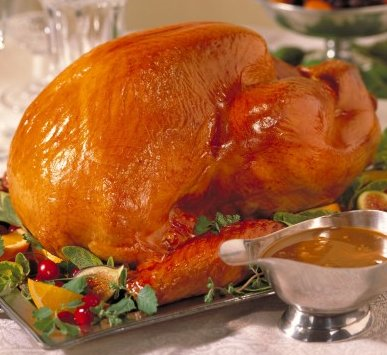 Team meetings today in Olsson 226D:
11:00 Colin, Taylor, Will
11:20 Kiran, Muzzammil, Omer, Qihan
11:40 Kevin, Rachel, Rose 

Conference room at back corner of Olsson Hall – go all the way to the end of the hallway and turn right, room is in back corner.